HQIR Coordinator Convening
February 28th, 2024
Virtual Meeting Tips
Remember to mute your microphone if you are not the one talking. This will reduce additional background sound and enable meeting attendees to hear better.
Utilize the chat box for specific questions or to share resources.
Minimize distractions and be present.
Welcome & Introduction
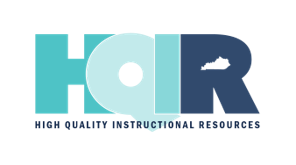 Agenda
Welcome and Introduction- Chrystal Rowland
HQIR District Coordinator Hub Update- Caryn Davidson
Science Instructional Resources Consumer Guide- Fox DeMoisey & Misty Higgins
Reading and Writing Implementation Community of Practice- Fox DeMoisey & Misty Higgins
(10 min) Breakout Rooms:
Reading HQIR Pilot Experience- Leigh Turner, KDE
Math HQIR Pilot Experience – Suzanne Meadows and Kim Hearne, Clay City Elementary School
Navigating the Website- Stephanie Barnett, EdReports
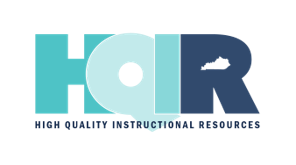 District Coordinator Hub
2023-2024 Responses    Math & Science – 805 schools    RW/ELA - 895 schools    CBPL – 135 districts
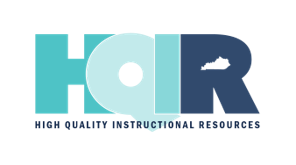 District Coordinator Hub
Reminders:-Districts that responded received access-Must be officially designated HQIR Coordinator to receive access
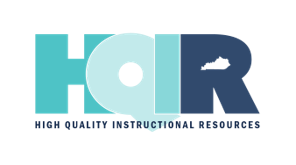 District Coordinator Hub
Please contact Caryn.Davidson@education.ky.gov with any questions or feedback!
Curriculum Development Process
Curriculum Development Process
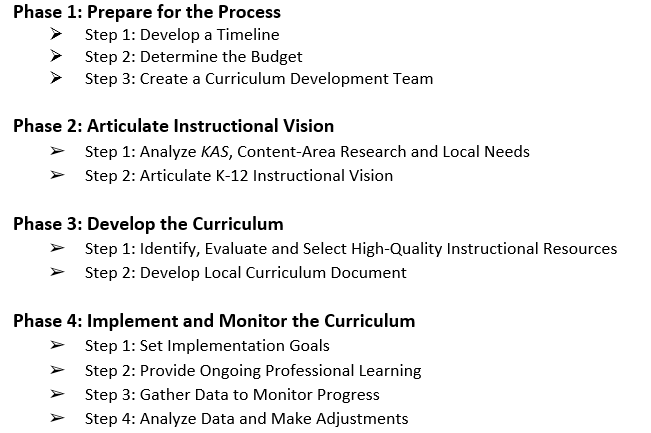 For more support for Phases 1-3, please view HQIR Adoption Support Webinar
Curriculum Development Process: Phase 3
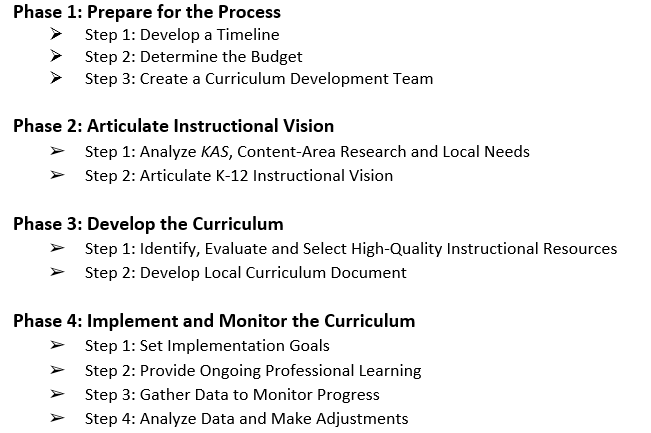 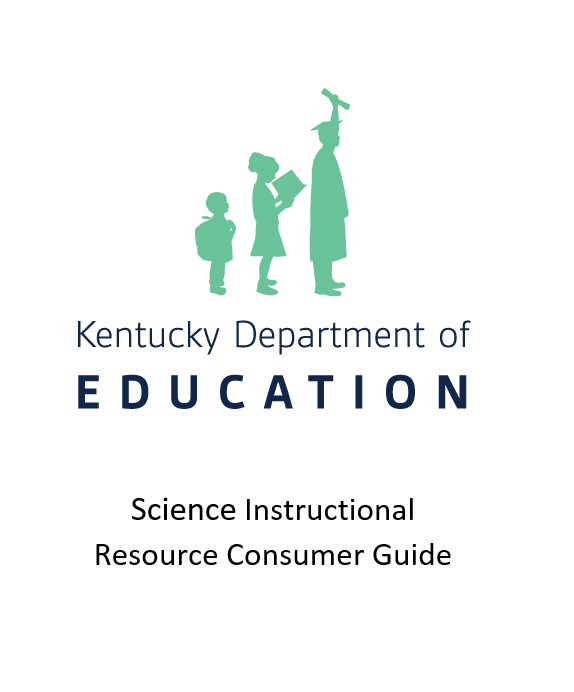 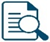 Science Consumer Guide Structure
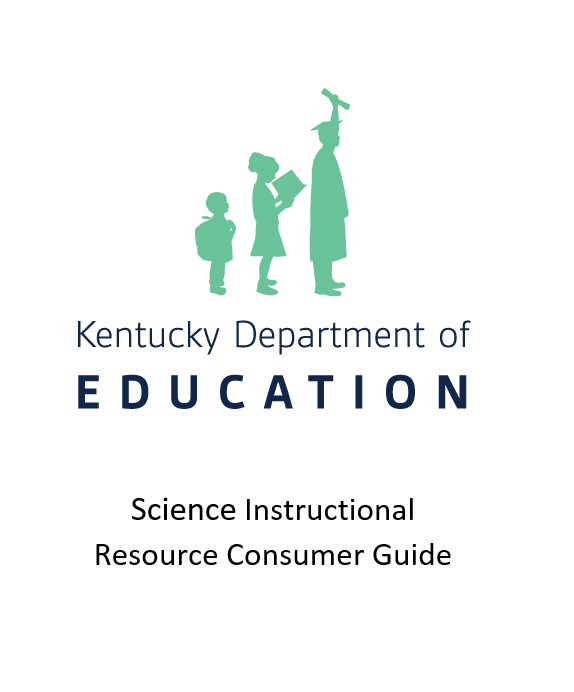 Introduction
Characteristics of High-Quality Science Resources
KDE’s General Definition of HQIRs
KDE’s Markers of High-Quality Science Instructional Resources
Equity Lenses with specific “look-fors” in Science 
Identifying, Evaluating and Selecting High-Quality Science Instructional Resources
Same as Phase 3, Step 1 from CDP (description, key questions, key tools)
Includes additional content-specific tools
KDE’s General Definition of HQIRs
Aligned with the Kentucky Academic Standards (KAS);
Research-based and/or externally validated;
Comprehensive to include engaging texts (books, multimedia, etc.), tasks and assessments; 
Based on fostering vibrant student learning experiences; 
Culturally relevant, free from bias; and 
Accessible for all students.
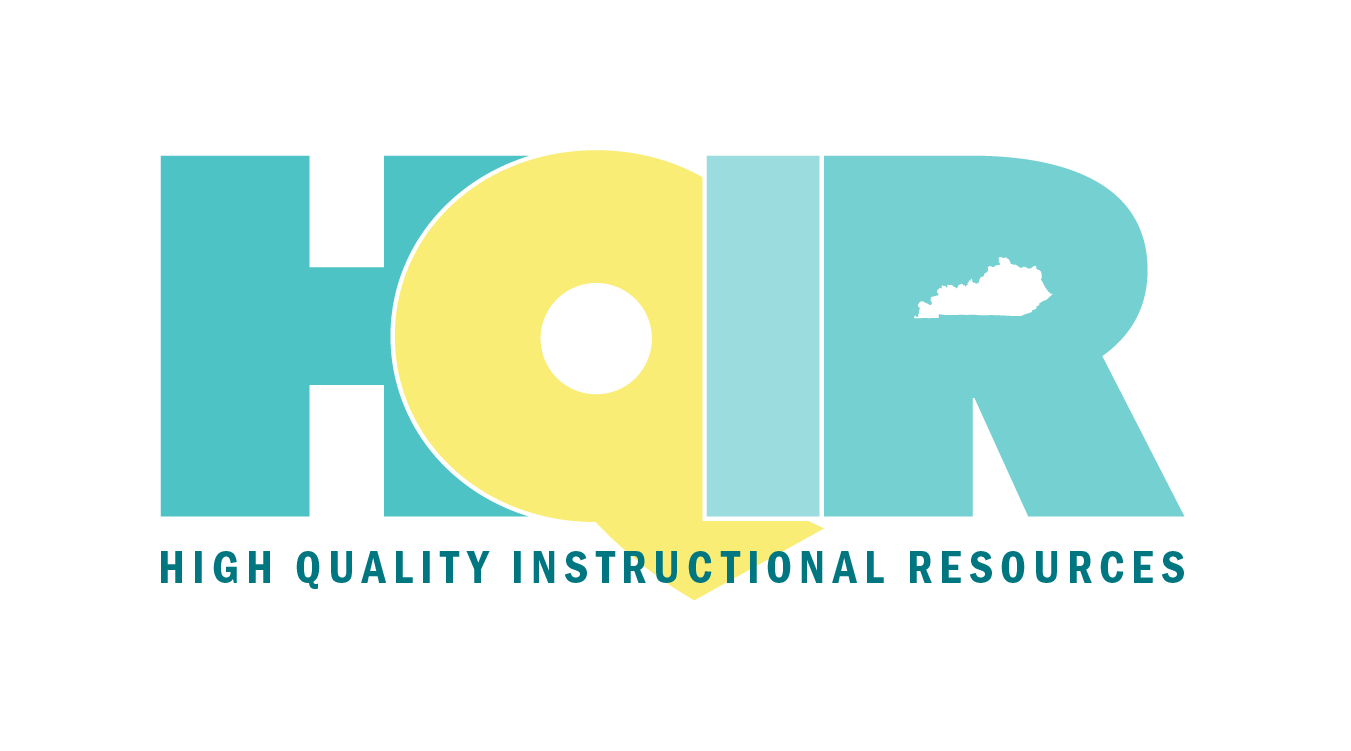 Science Consumer Guide Structure
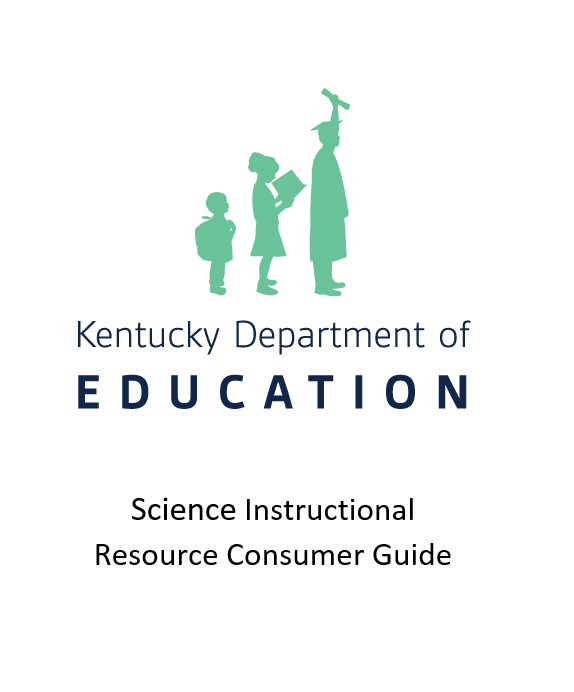 Introduction
Characteristics of High-Quality Science Resources
KDE’s General Definition of HQIRs
KDE’s Markers of High-Quality Science Instructional Resources
Equity Lenses with specific “look-fors” in Science  
Identifying, Evaluating and Selecting High-Quality Science Instructional Resources
same as Phase 3, Step 1 from CDP (description, key questions, key tools)
includes additional content-specific tools
Science Consumer Guide Markers
KDE Markers of High-Quality Science Instructional Resources: 
Three-Dimensional Science
Investigating Phenomena
Defining and Solving Engineering Problems
Science for All: Access to Standards for All Learners
Science Markers: Individual Reading Time
As you read about KDE’s Markers of High-Quality Science Instructional Resources from the perspective of your local context, what stands out to you?




6 min. Click on the link in the chat and read from top of p. 5 to top of p. 8.
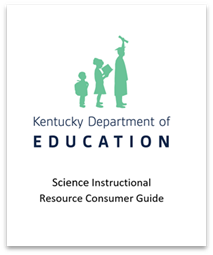 Science Markers: Breakout Rooms
Across the markers, what stood out to you?
Possible noticings might include:
Impacts on the student experience
Instructional shifts for teachers 
Needs for professional learning 
The current state of instructional resources  


5 min.
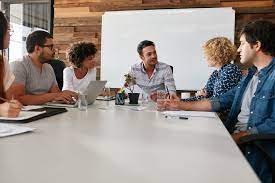 Science Markers: Whole Group Share Out
Across the markers, what stood out to you?
Possible noticings might include:
Impacts on the student experience
Instructional shifts for teachers 
Needs for professional learning 
The current state of instructional resources
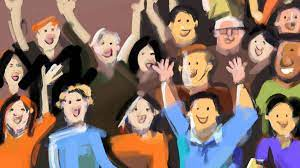 KDE’s General Definition of HQIRs
Aligned with the Kentucky Academic Standards (KAS);
Research-based and/or externally validated;
Comprehensive to include engaging texts (books, multimedia, etc.), problems and assessments; 
Based on fostering vibrant student learning experiences; 
Culturally relevant, free from bias; and 
Accessible for all students.
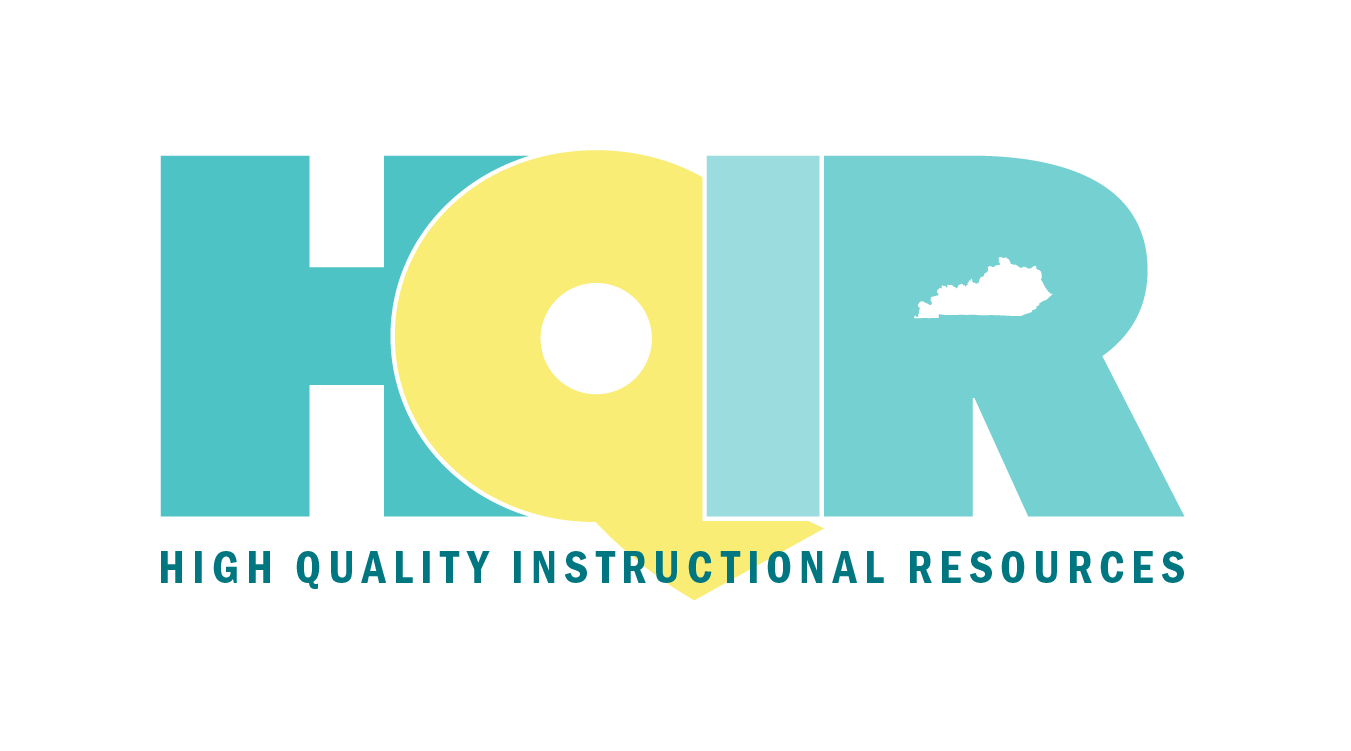 Science Consumer Guide Structure
c
Introduction
Characteristics of High-Quality Science Resources
KDE’s General Definition of HQIRs
KDE’s Markers of High-Quality Science Instructional Resources
Equity Lenses with specific “look-fors” in Science 
Identifying, Evaluating and Selecting High-Quality Science Instructional Resources
Same as Phase 3, Step 1 from CDP (description, key questions, key tools)
Includes additional content-specific tools
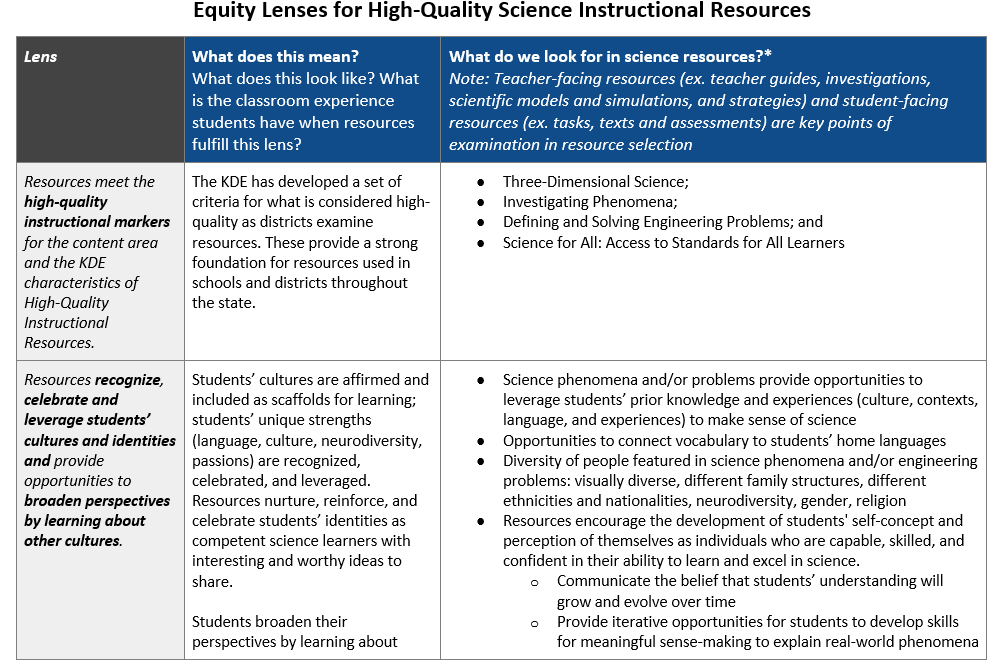 18
Science Consumer Guide Structure
Science Consumer Guide Structure
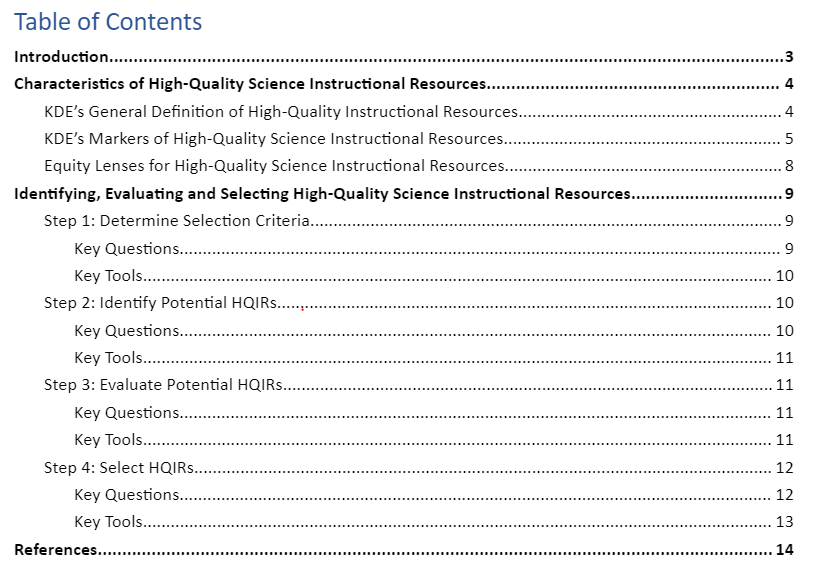 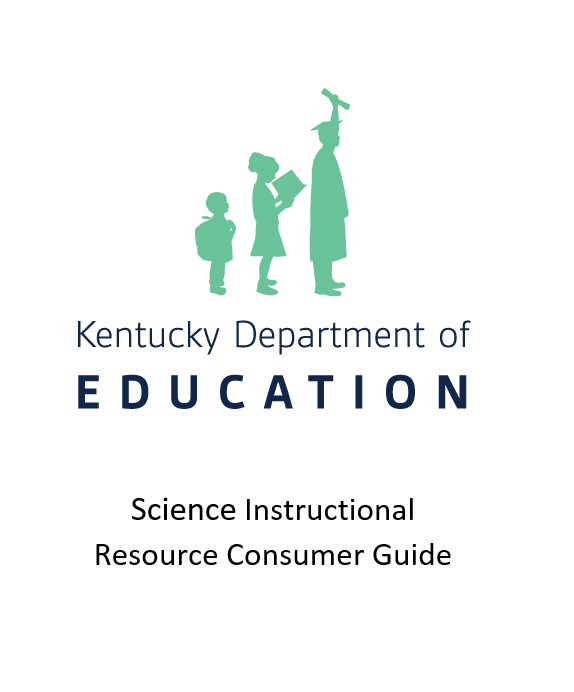 Local Selection Process
Evaluate Potential HQIRs
Select HQIRs
Identify Potential HQIRs
Determine Selection Criteria
Determine Selection Criteria
Informed by:
District’s Science Instructional Vision
KDE’s Characteristics of High-Quality Science Instructional Resources (Markers/Equity “Look-Fors”)
Stakeholder Input
Sample Stakeholder Questions
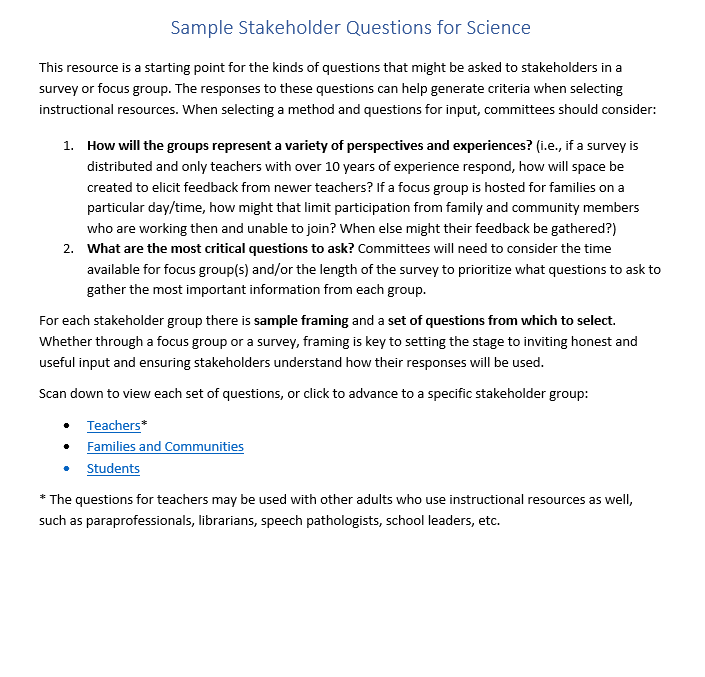 Possible questions to support gathering input from:
teachers
families/community members
students
Local Selection Process
Determine Selection Criteria
Evaluate Potential HQIRs
Select HQIRs
Identify Potential HQIRs
Considerations for Navigating Current Market
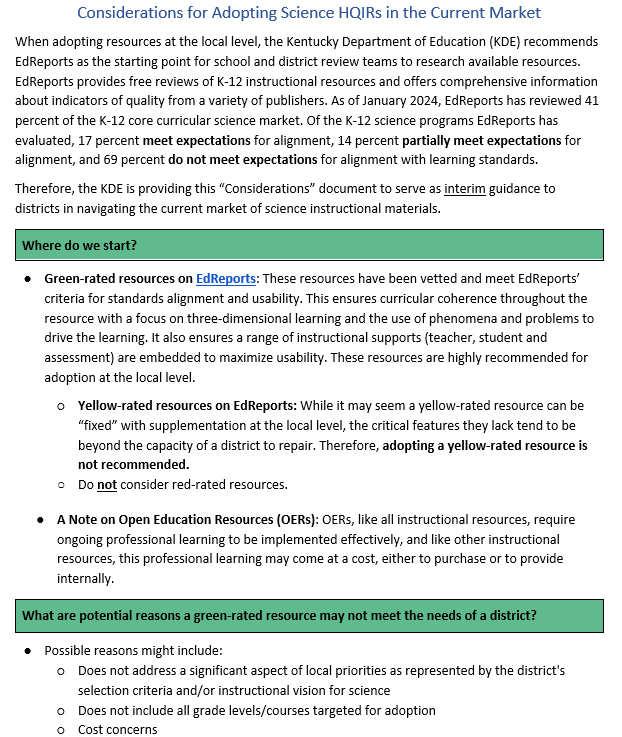 Provides guidance for navigating the current science market as a district identifies and evaluates potential resources for adoption
24
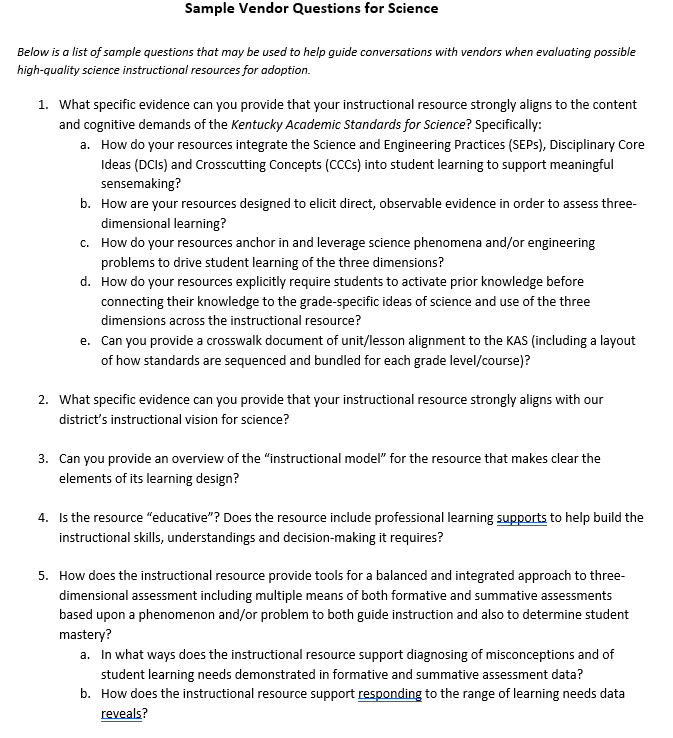 Sample Vendor Questions
​Includes possible questions to guide conversations with vendors to ensure resources meet local needs
25
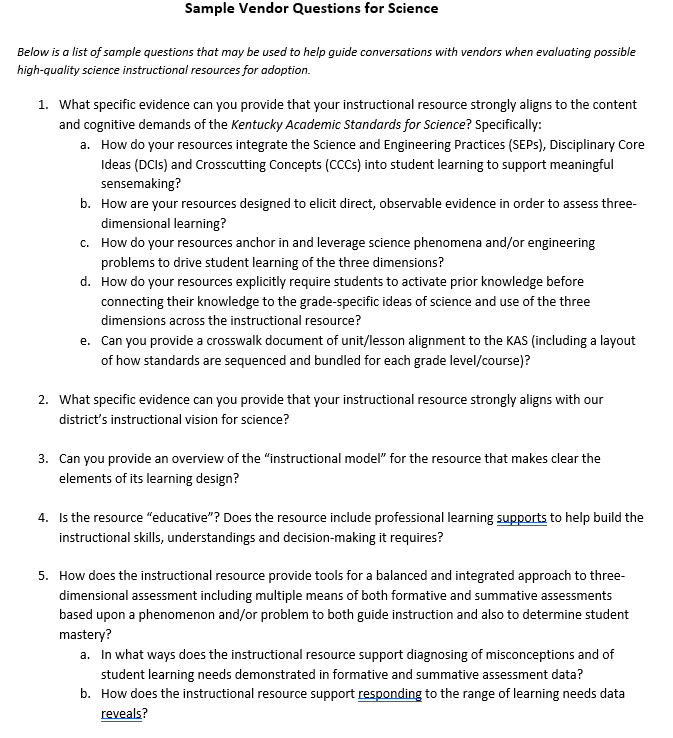 Sample Vendor Questions
What questions could be especially productive to ask a vendor given your local context?
26
Whole Group Share-Out
What questions could be especially productive to ask a vendor given your local context?
Senate Bill 1 (2022)
What does Senate Bill 1 [KRS 160.345(2)(g)] change regarding curriculum selection?
Each district’s superintendent now has the authority to select a school’s curriculum, textbooks, instructional materials and student support services after consultation with the Site-Based Decision-Making (SBDM) council and the local board of education. 
Likewise, there must be a reasonable review and response period for stakeholders in accordance with local board of education policy before the superintendent makes the final decision regarding curriculum, textbooks, instructional materials and student support services.
HQIR Evaluation: Stakeholder Input
Create opportunities for stakeholders to provide input on the potential HQIRs
Teachers
Families/Community Members
Students
SBDM/BOE
Having “full” samples available for review
Support input with guide/guidance
Curriculum Development Process: Phase 4
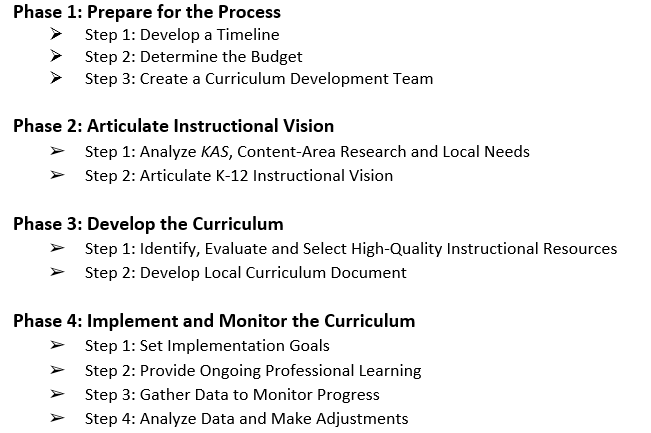 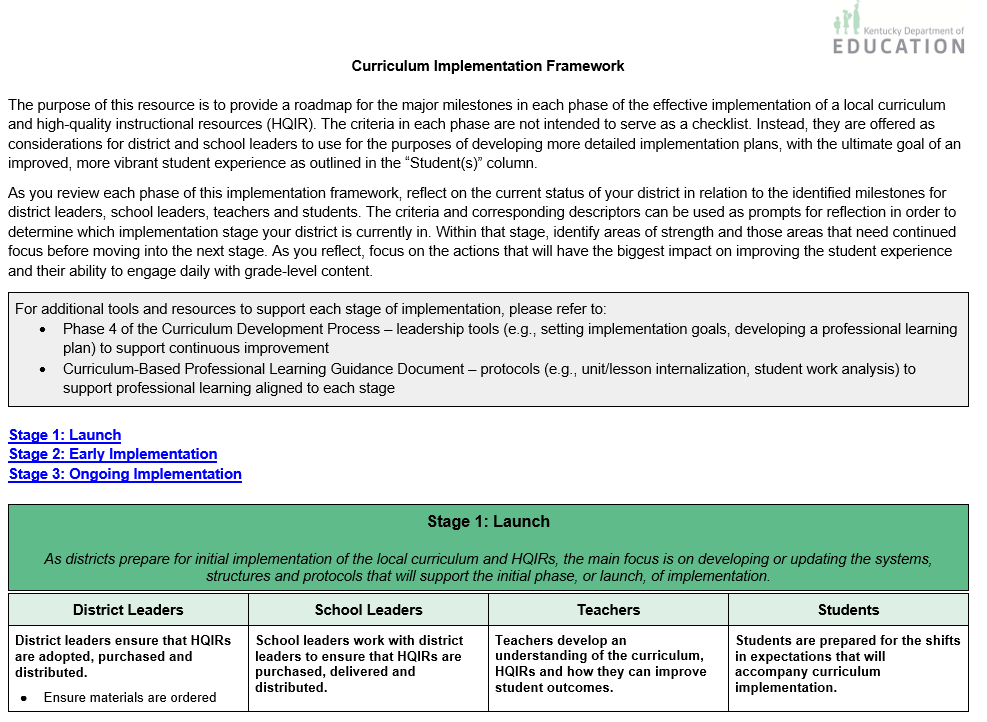 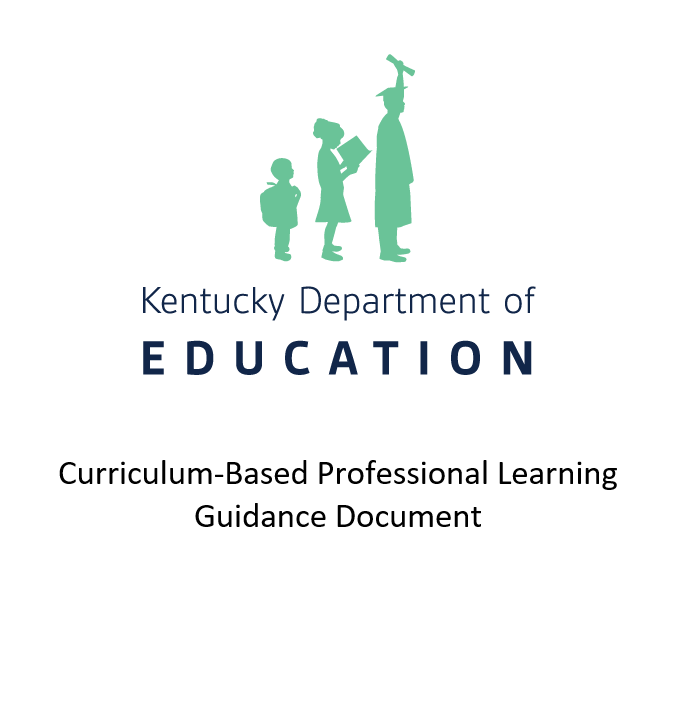 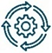 March Leadership Meetings
Session Topics:
HQIR Implementation Support 
Curriculum Implementation Framework
Curriculum-Based Professional Learning Guidance Document
Structuring Professional Learning Cycles
New Resources to Support the KAS for Science 
Academic Standards Update
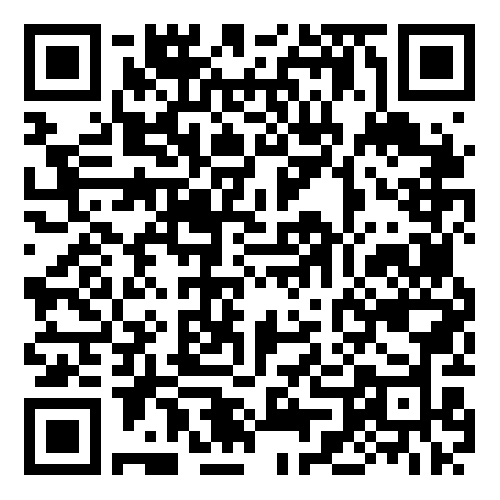 R/W Community of Practice Opportunity
90-minute professional learning workshops every other month beginning in April.
Support provided for all three stages of implementation–launch, early and ongoing–including CBPL.
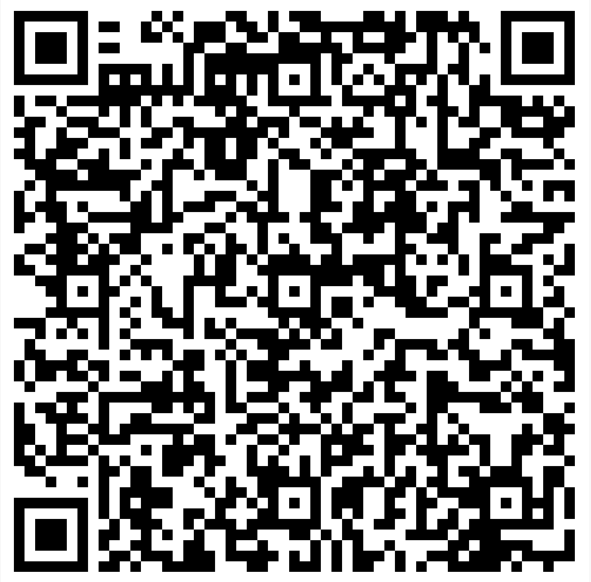 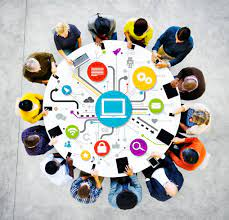 Accessing Resources
Resources From Today’s Convening:

Curriculum Development Process
Curriculum Implementation Framework 
Curriculum-Based Professional Learning Guidance Document
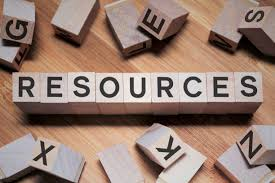 Self-Selected Breakout Rooms
Reading HQIR Pilot Experience- Leigh Turner, KDE

Math HQIR Pilot Experience – Suzanne Meadows and Kim Hearne, Clay City Elementary School

Navigating the EdReports Website- Stephanie Barnett, EdReports
Contact Information
HQIRs and Supporting Resources: 
fox.demoisey@education.ky.gov,
misty.higgins@education.ky.gov 
Senate Bill 9: 
christie.biggerstaff@education.ky.gov 
HQIR Survey & Dashboard: 
caryn.davidson@education.ky.gov, 
ben.maynard@education.ky.gov
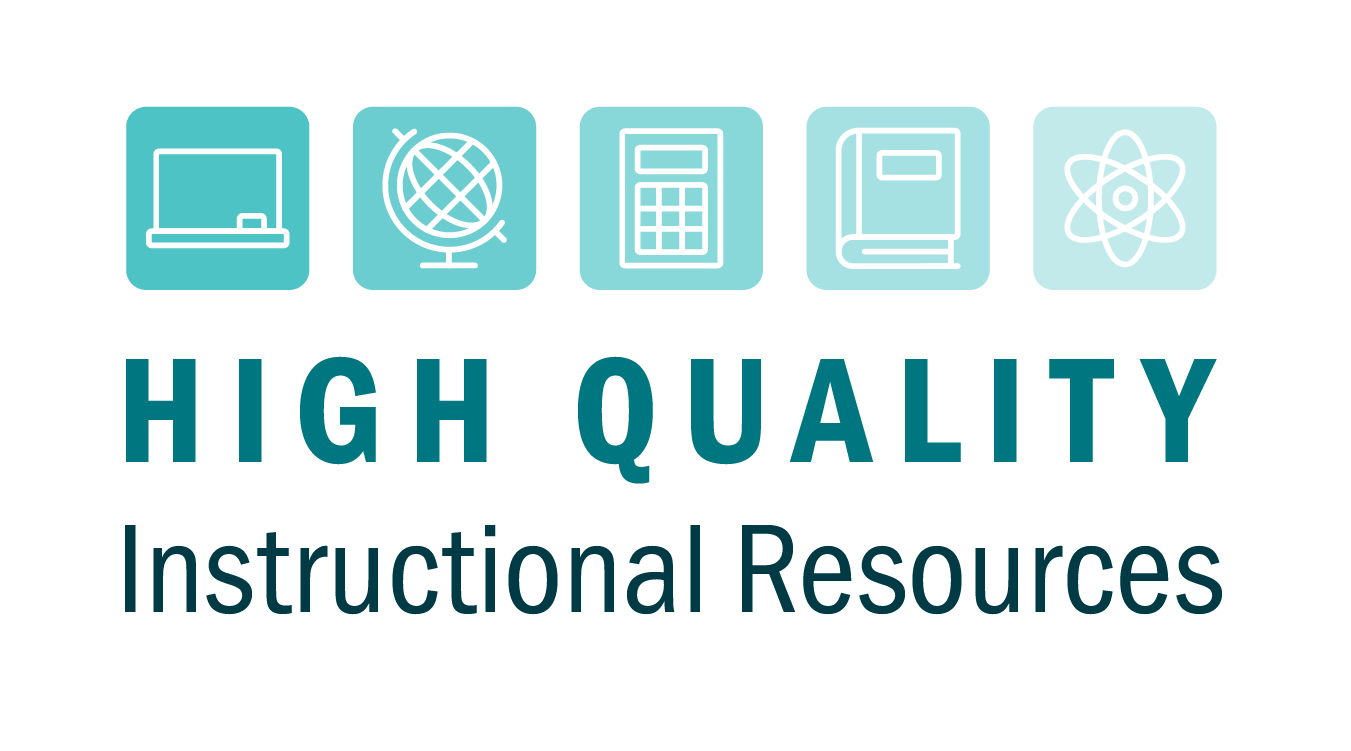 Feedback Survey & EILA Credit
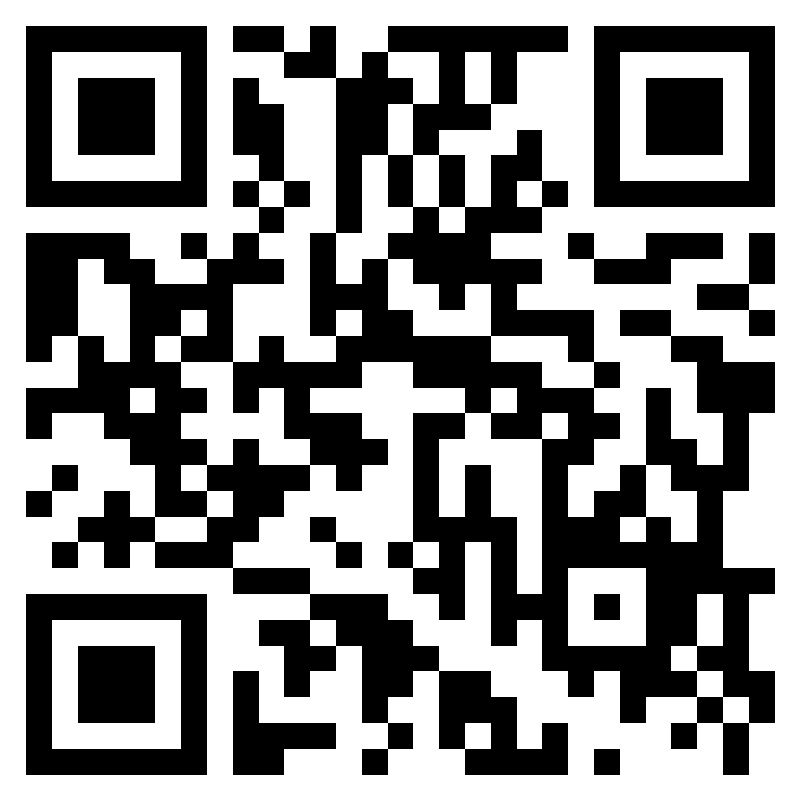